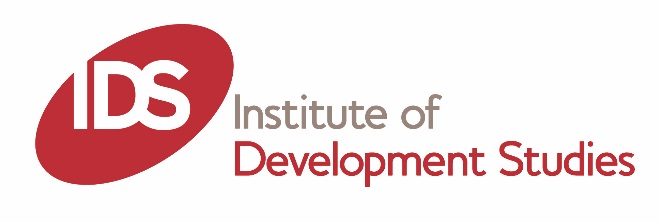 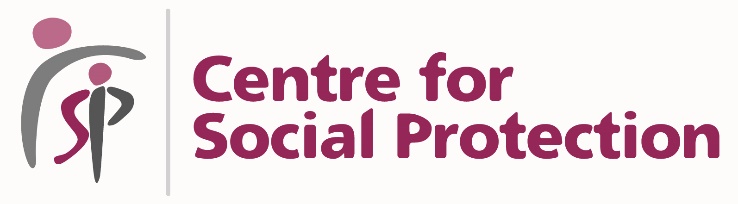 GUIDANCE PACKAGE FOR SOCIAL PROTECTION ACROSS THE HUMANITARIAN-DEVELOPMENT NEXUSCONTENT NOTE: BENEFIT MODALITIES
Daniel Longhurst and Rachel Sabates-Wheeler
Institute of Development Studies 

Monday, 20 May - Brussels
www.ids.ac.uk           					                Engaging, Learning, Transforming
Aims of guidance note
How are different modalities used as part of social protection and humanitarian approaches for programming in contexts of fragility ‘across the nexus’

Designed to be short, practical and field focused, providing a think piece that raises key issues whilst signposting the reader to further resources. 

Not designed as ‘how to’ for modality programming, though some key resources included in relevant sections

This is a new area with limited evidence, paper draws out available learning
Basic terms
Modality - Cash and/or voucher, in-kind or subsidized, service delivery

Nexus – the combination of humanitarian, development and sometimes political interventions necessary to address needs and build resilience - in context of protracted fragility impacted by a range of shocks
SRSP the term used in this guidance note to cover all these contexts

Main social protection instruments – Non-contributory, contributory, active labour market policies (ALMP) 
Guidance note focuses on non-contributory social assistance programmes (where benefit modalities are mostly used
www.ids.ac.uk           					                Engaging, Learning, Transforming
Experiences to date I
Modality choice for SRSP – all modalities can work, but Cash-Based transfers often show clear advantages. Country case studies show blending modalities possible.

Setting transfer values – different between SP and hum.  Again cash allows for easier adjustment 

Benefit modality and the link to shock typology – different modalities may be appropriate for different shocks, important to map in advance
Experiences to date II
System maturity and integration – key challenge for SRSP is that lack of mature SP system. Conflict/displacement very new area. Seasonal safety nets an area with potential. Capacity of service providers and inter-operable support systems crucial.

Coordination, collaboration, trade-offs - Effective collaboration and coordination keystone principle for SRSP and also its biggest challenge. Siloes found across organisations heavily influence modalities choice. 

Approaches to delivering modalities within comprehensive programmes: Cash Plus and graduation – comprehensive anti-poverty programmes with CBT at the core deliver strong impacts. Complicated to deliver in fragile contexts.
Promising and innovative practices
Cash+ and graduation programmes hold promise in stable contexts where Govt is not weak. Complementary service delivery in the midst of widespread need can have long term impacts but tough to programme and fund

HSNP Kenya - successfully delivers emergency payments for drought. 

PSNP Ethiopia - allows switching between cash and food; contingency budget used to deliver hum support.

Malawi - Successfully tested vertical scale-up of CT using e-payments for drought. Flexibility of donor and hum/SP partner collaboration key 

Kenya and Turkey - Hum transfers reduced to align with SP transfers for future uptake by Govt

Kyrgyzstan and Turkey - Govt temporarily waived regulations to extend SP to refugees.

Yemen, Jordan and Lebanon - use of e-payments and mobile money can increase efficiency of transfers through existing or harmonized cash transfer platforms
Operationalizing the nexus
Political economy considerations when designing SRSP – overlooked area, SRSP could threaten existing interests, profile, prestige, funding sources, institutional siloes

Funding strategy and modalities – Essential to enable smooth programming. Ideally combination of – pooled and contingent financing, single delivery mechanisms, crisis modifiers, risk pooling (e.g. insurance), SOPs for the use of different resources and mechanisms

Sequencing: ex-ante or ex-post – consideration as to whether shock response is built into design or added once system is capable/mature

Viewing vulnerability through the lens of seasonality – taking multi-annual and seasonal approach to need, which enables different possibilities for modality type, timing and amount

Risk layering – getting all relevant actors to match the risks people face with the most appropriate programmatic modalities, coverage and capacity, and aiming to achieve maximum risk coverage before, during and after shocks